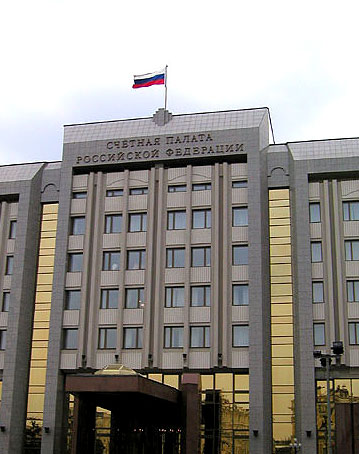 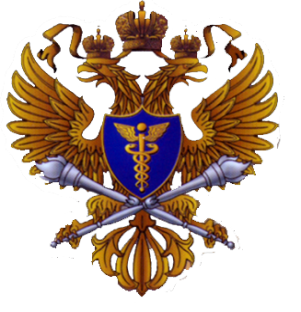 Accounts Chamber of the Russian Federation
Global imbalances analysis: 
implications for KNI selection
Anton Kosyanenko
World Economic Forum global risks for 2011
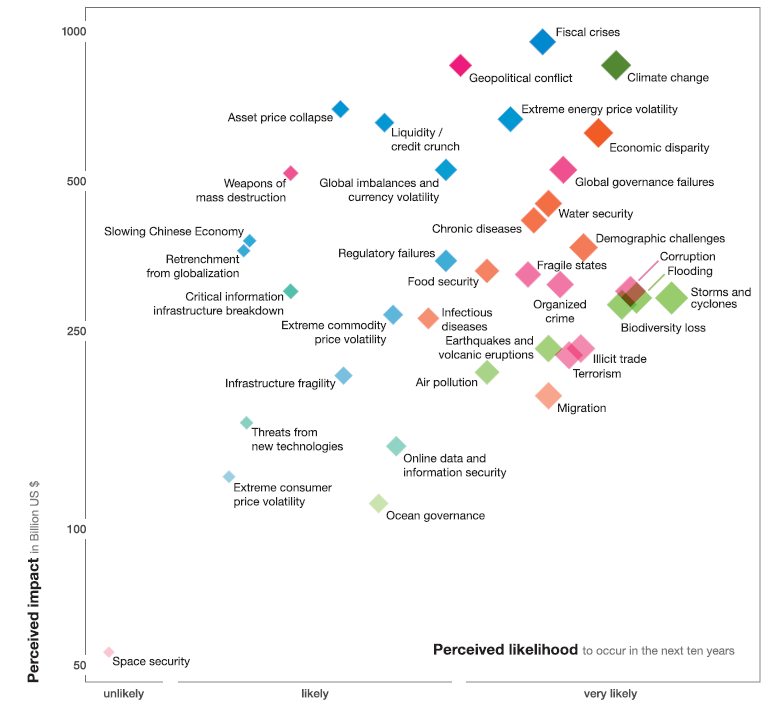 World Economic Forum global risks for 2012
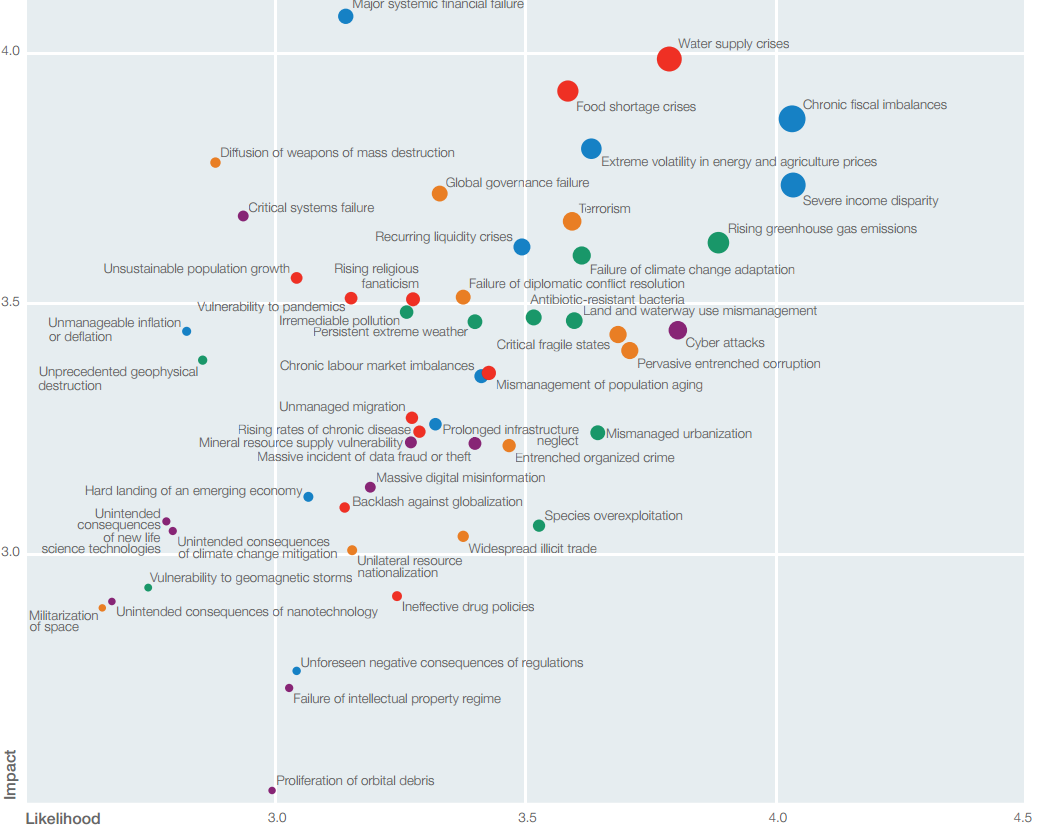 Seul summit declaration includes obligation to
enhance the Mutual Assessment Process (MAP) to promote external sustainability. We will strengthen multilateral cooperation to promote external sustainability and pursue the full range of policies conducive to reducing excessive imbalances and maintaining current account imbalances at sustainable levels. Persistently large imbalances, assessed against indicative guidelines to be agreed by our Finance Ministers and Central Bank Governors, warrant an assessment of their nature and the root causes of impediments to adjustment as part of the MAP, recognizing the need to take into account national or regional circumstances, including large commodity producers. These indicative guidelines composed of a range of indicators would serve as a mechanism to facilitate timely identification of large imbalances that require preventive and corrective actions to be taken. To support our efforts toward meeting these commitments, we call on our Framework Working Group, with technical support from the IMF and other international organizations, to develop these indicative guidelines, with progress to be discussed by our Finance Ministers and Central Bank Governors in the first half of 2011
Key global imbalances indicators selected by G-20 working group
public debt 
fiscal deficits

private savings rate 
private debt

trade balance 
net investment income flows and transfers.
INTOSAI White paper on Key National Indicators
5.1 SAI has as a part of this task also to evaluate validity, reliability, conciseness, completeness, independence and comparability of KNI used by the government and the information systems providing data to calculate the values of KNI. 
6.   SAI has to evaluate the disclosure of methods of calculations of KNI in order to assure transparency of KNI in use.
7.   When working with KNI a SAI has to use general accepted and modern scientific methods within disciplines such as economy, statistics and social science and management science.
Countries selected by IMF staff as having large imbalances
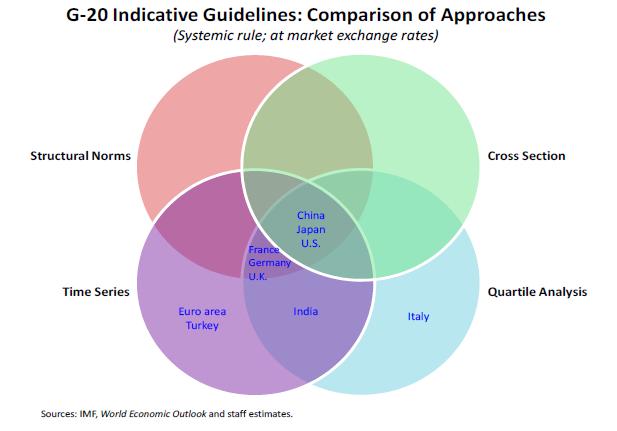 Composition and availability of information presented by G-20 members within Mutual Assessment Process
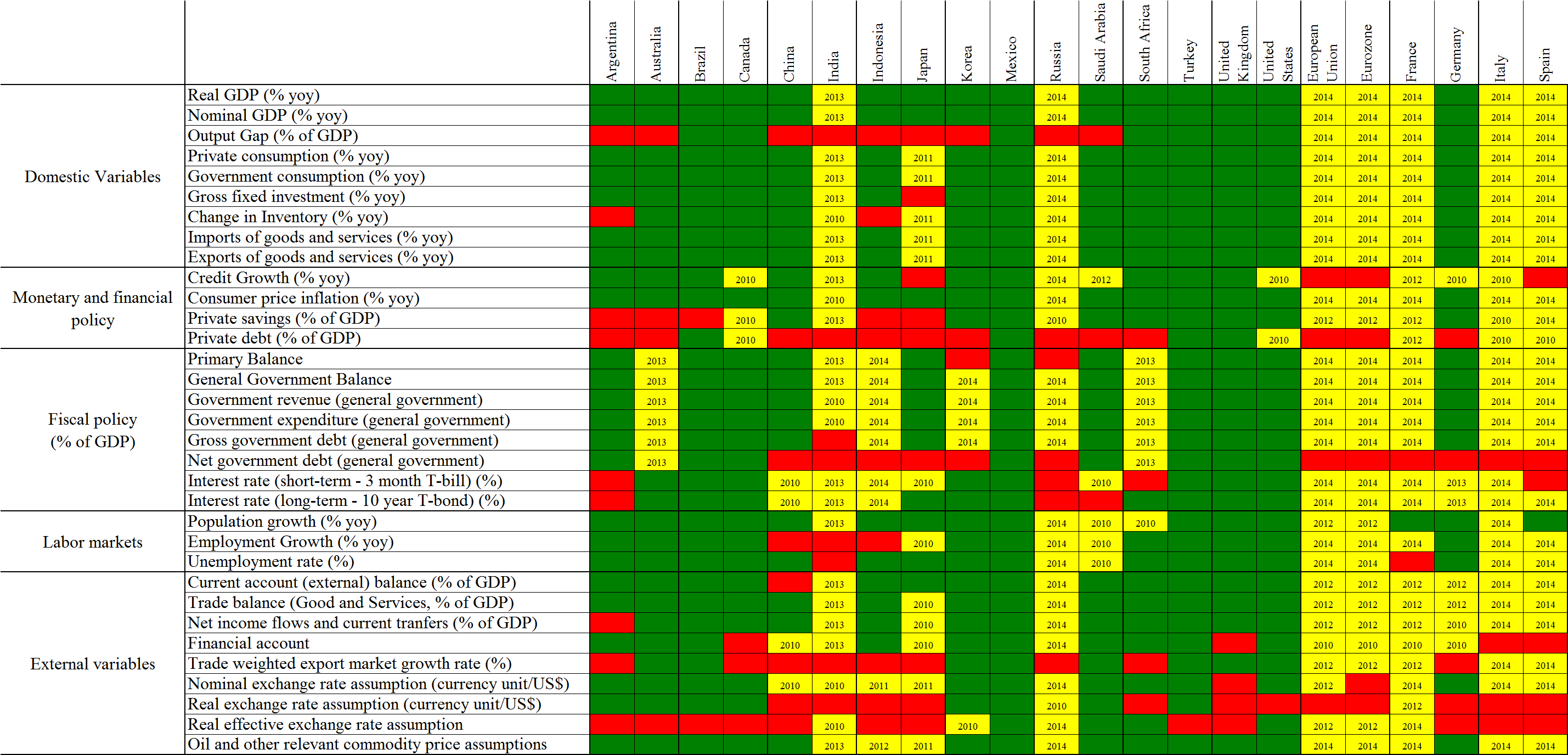 Data availability and delays for statistical data used within MAP
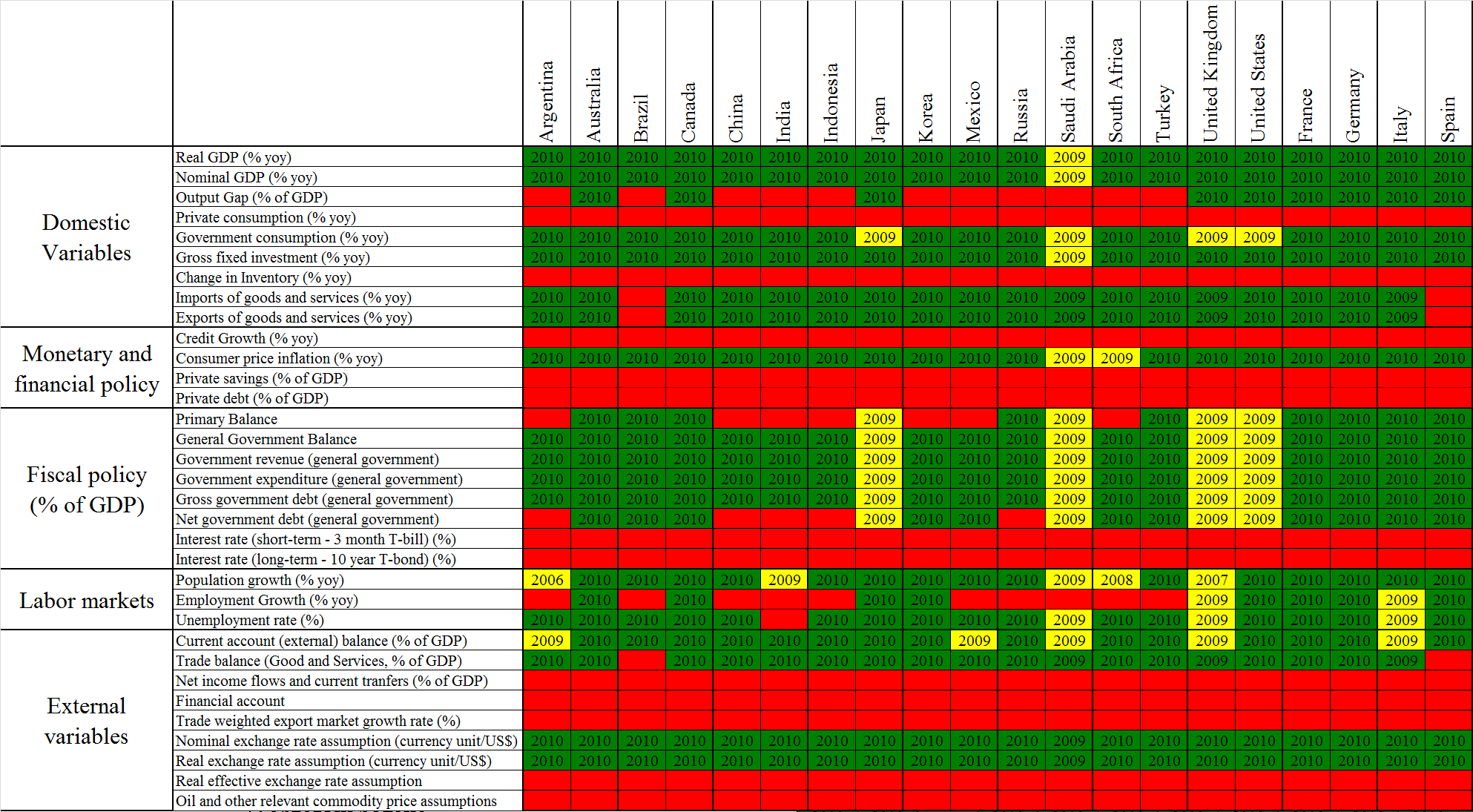 Selection of countries with large imbalances within MAP
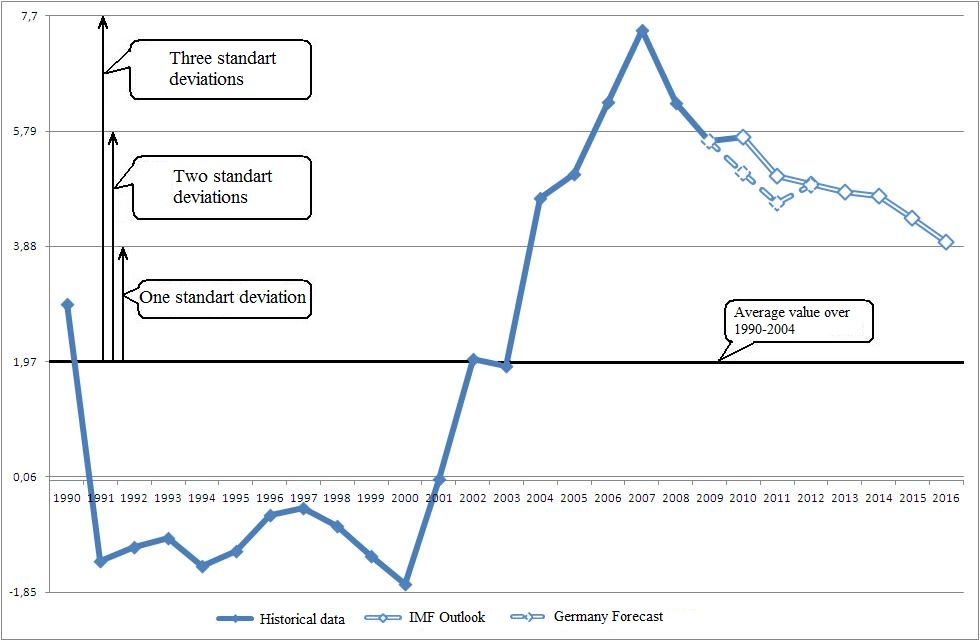 Results of USA imbalances assessment
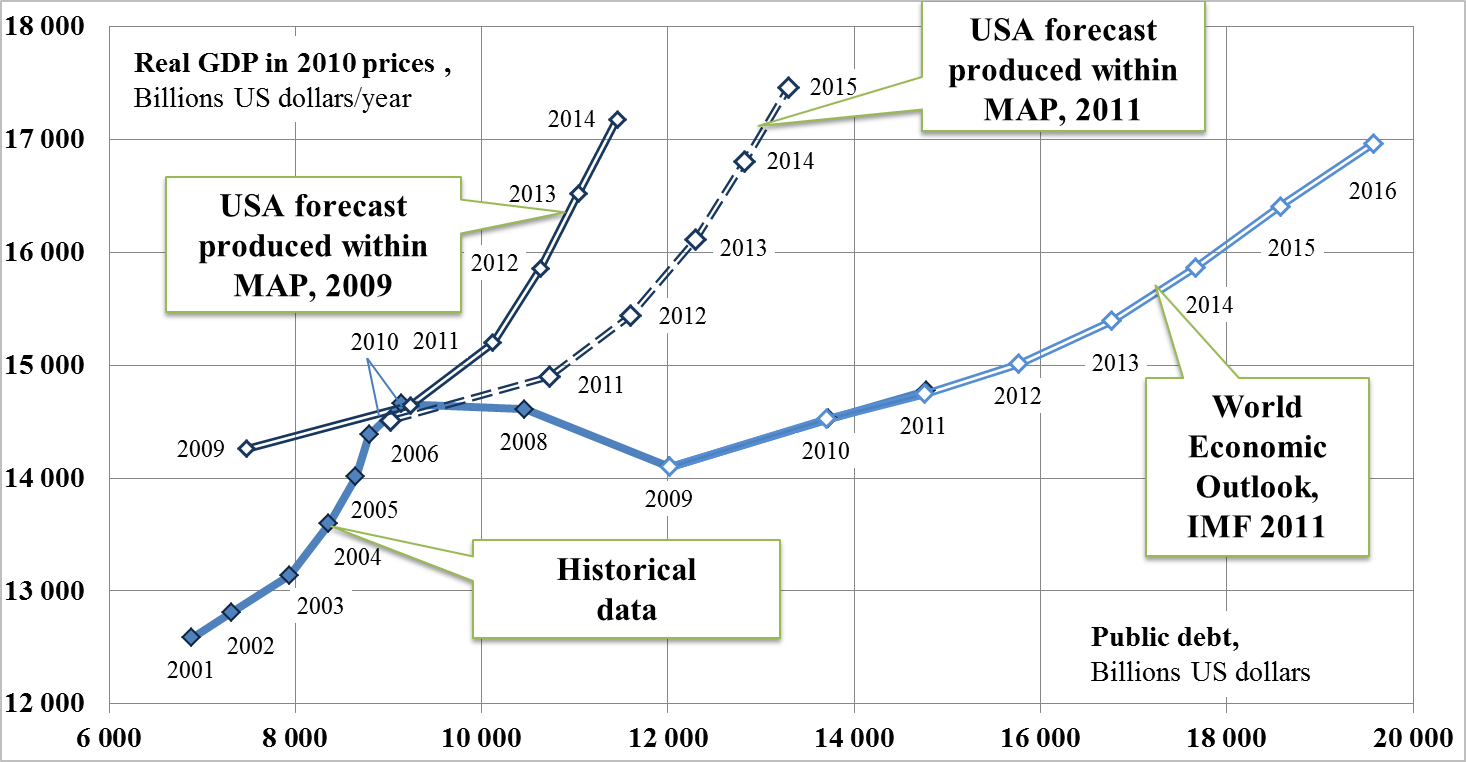 Results of USA imbalances assessment
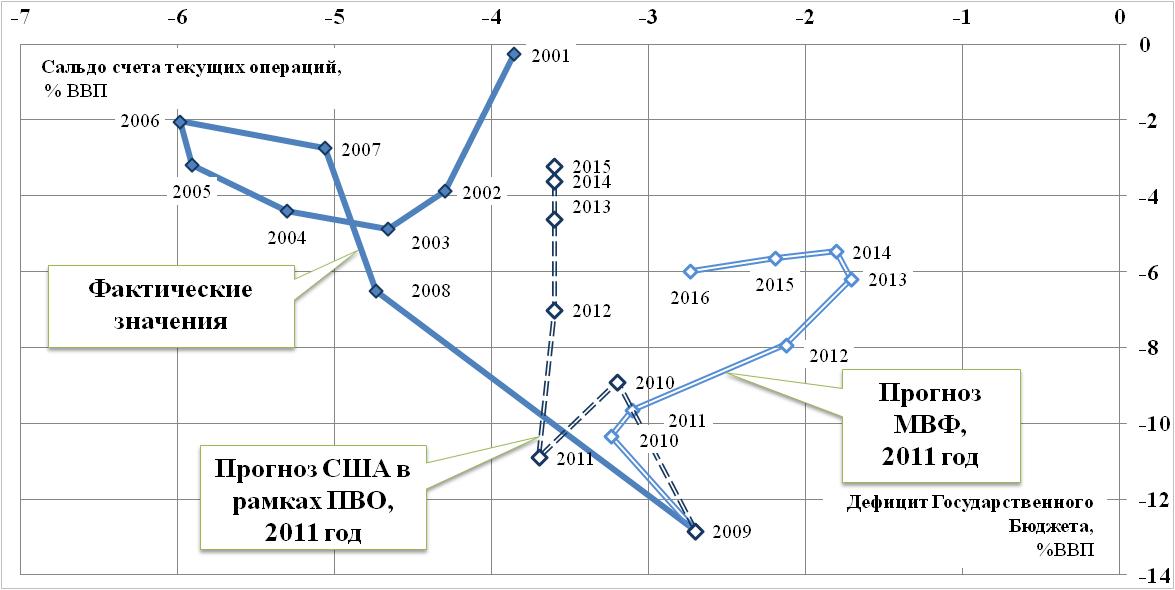 Results of France imbalances assessment
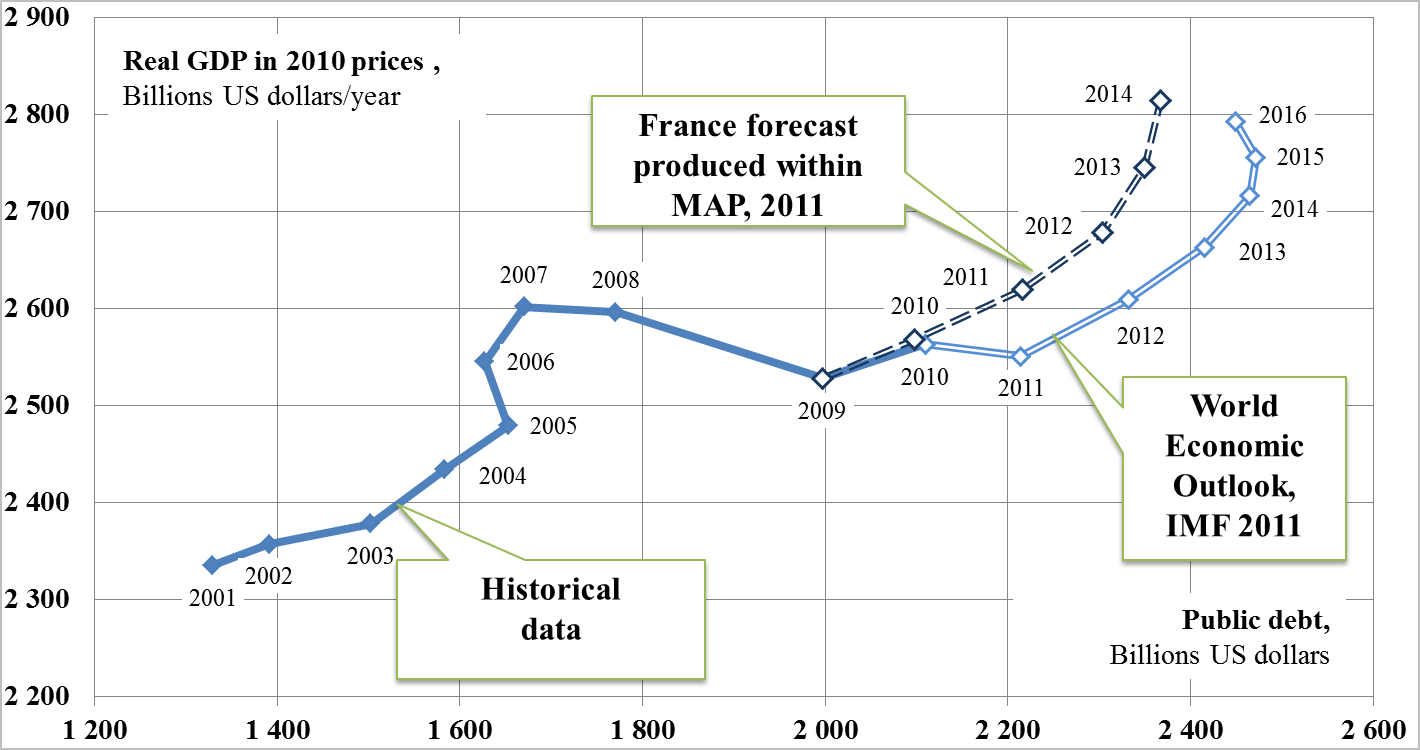 Results of Germany imbalances assessment
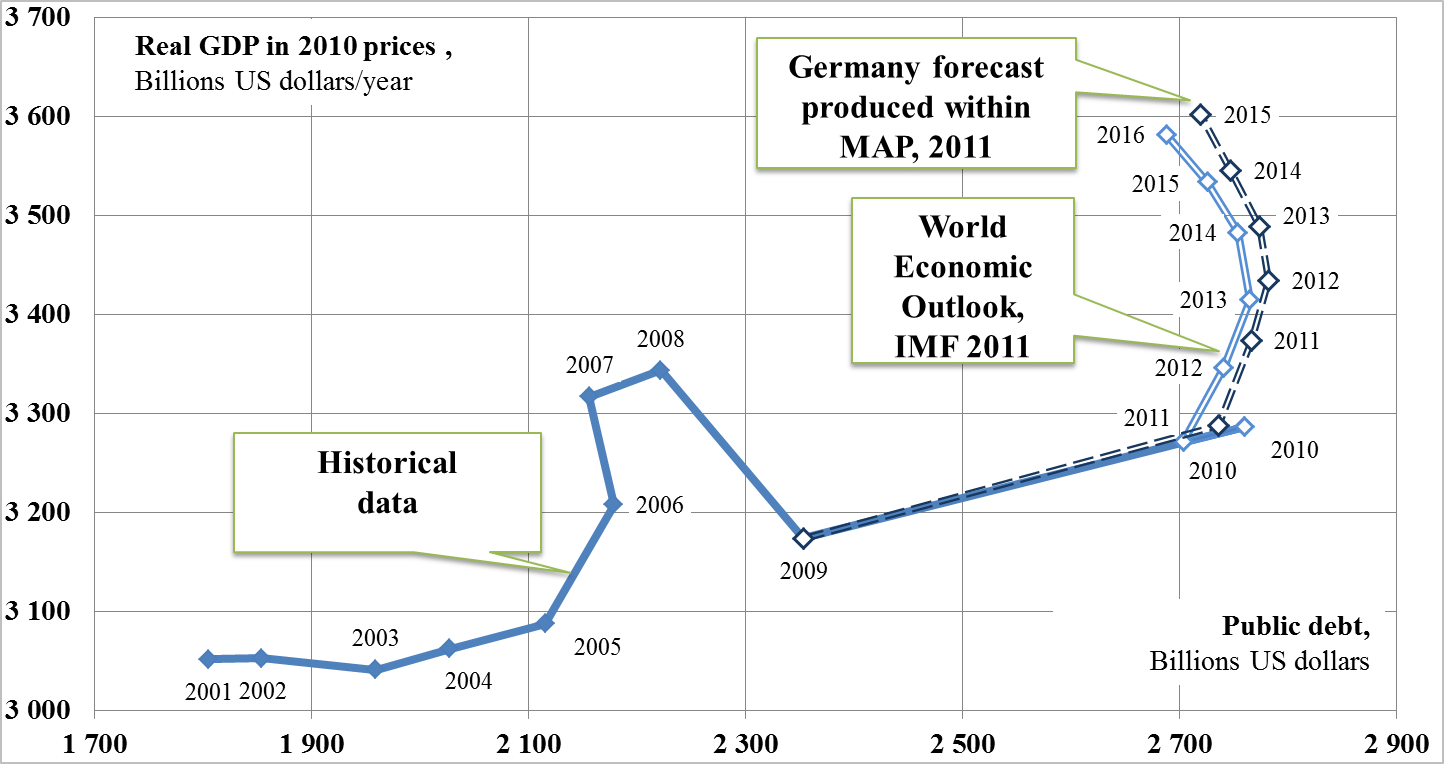 Results of Germany imbalances assessment
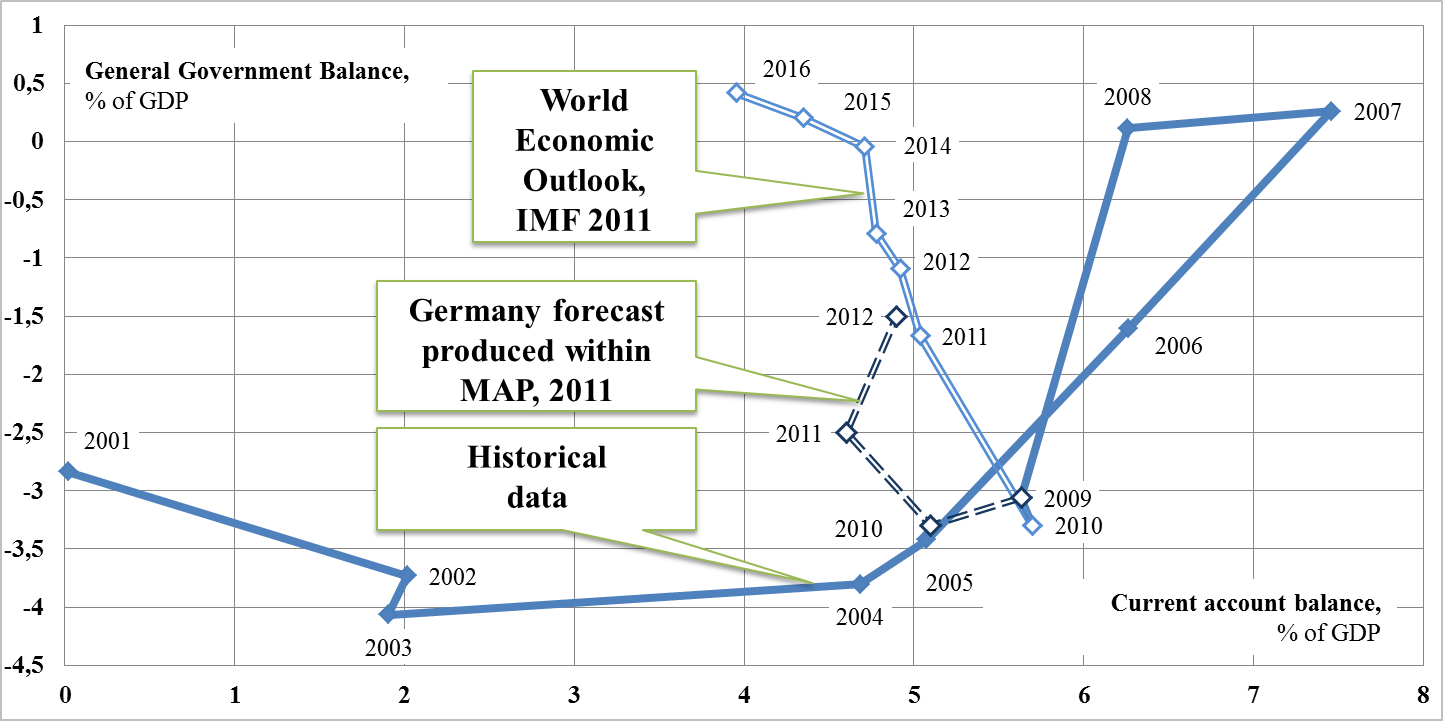 Results of China imbalances assessment
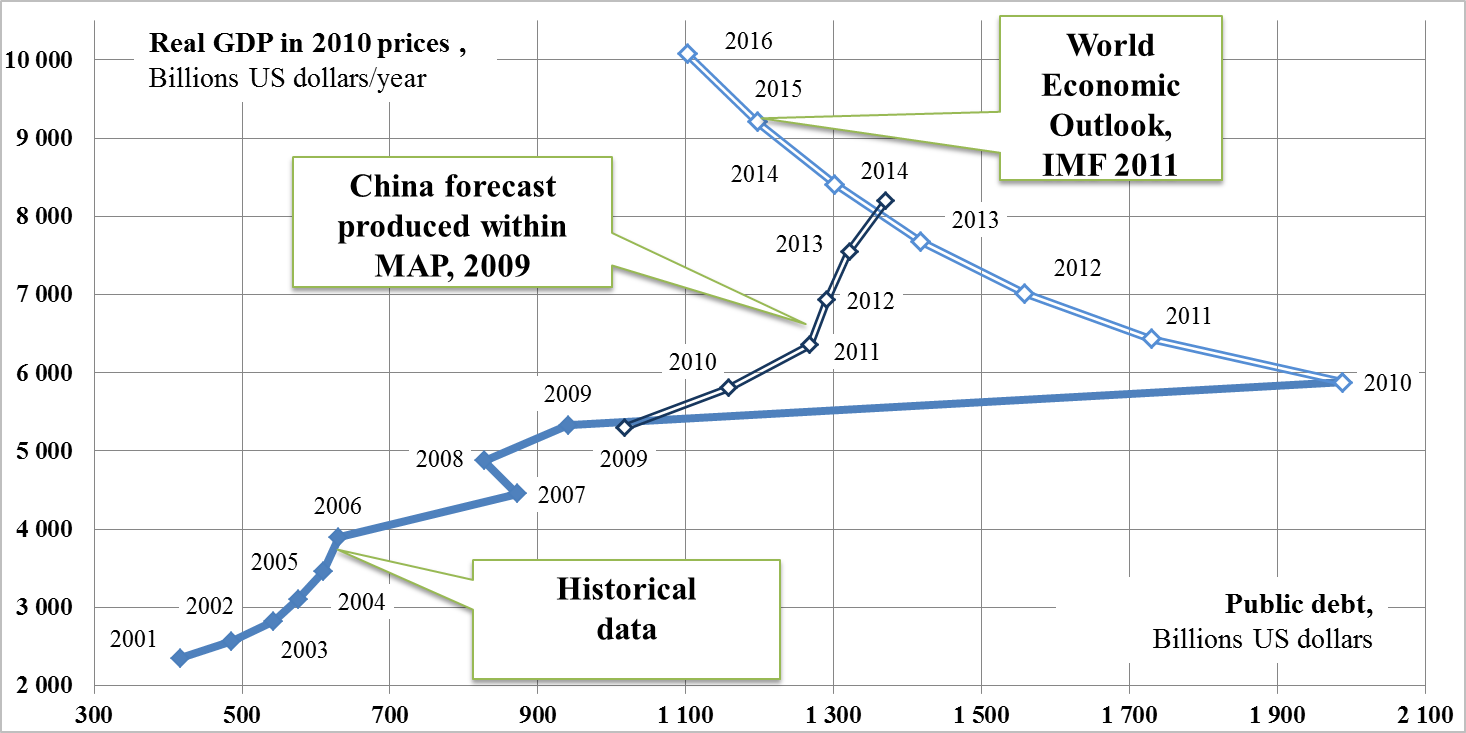 Analysis of terms applications and relation patterns
Недостаток ликвидности
(lack of liquidity)
Глобальные дисбалансы
(global imbalances)
Торговый баланс
(trade balance)
Рецессия
(recession)
Пузыри активов
(asset bubbles)
Потоки капитала
(capital flows)
Отток капитала
(capital outflow)
Приток капитала
(capital inflow)
Бюджет
(budget)
Расходы
(expenditure)
Доходы
(revenue)
Импорт
(import)
Экспорт
(export)
Дефицит бюджета
(budget deficits)
Развивающиеся страны
(developing countries)
Развитые страны
(developed countries)
Профицит бюджета
(budget surplus)
Торговый профицит
(trade deficit)
Торговый дефицит
(trade surplus)
Перегрев экономики
(overheating economy)
Резервы, сбережения
(reserves, savings)
Государственный долг
(government debt, public debt,
national debt, sovereign debt)
Долг частного сектора
(private sector debt)
Совокупный долг
(gross debt)
Конкурентная девальвация
(currency war, competitive
devaluation, undervalued
exchange rate)
Протекционизм
(protectionism)
Кредит
(credit)
Дефолт
(defolt)
Торговые войны
(trade wars)
Инфляция
(Inflation)
Balance of financial flows for key economic agents
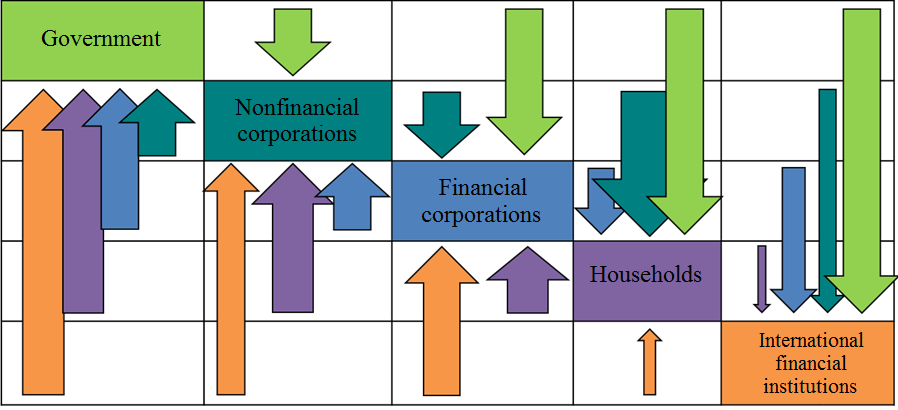 The area of factors of main socio-economic development disbalances modeling
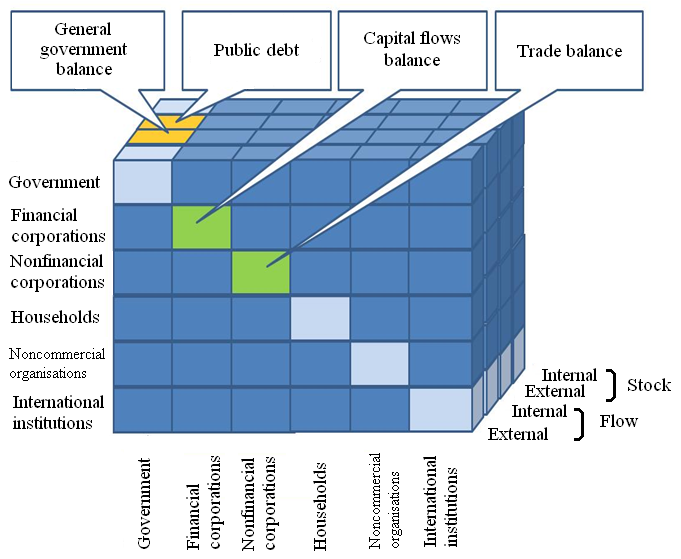 Results and Conclusions
Analysis of the set of key indicators selected and results of G-20 Mutual assessment process aimed at revealing the nature of global imbalances and the root causes of impediments to their adjustment indicates the lack of transparency and coherence of applied techniques.

Composition of indicators, data quality and statistic techniques applied in order to assess key global imbalances do not correspond with the scale and complexity of problem in question. That’s why the recommendations prepared by the G-20 working group still suffer from the lack of quality and effectiveness. 

Development of strategic planning and strategic audit techniques requires development of national statistics, forecasting and policy assessment methodologies. These results might also be applied for international comparisons.

Combined efforts of governments and expert society are needed to ensure effective selection of key national indicators and development of modeling techniques used for forecasts and strategic plans development.
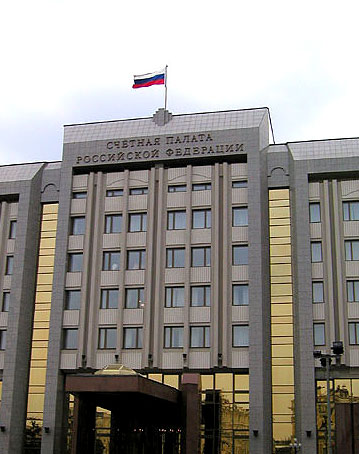 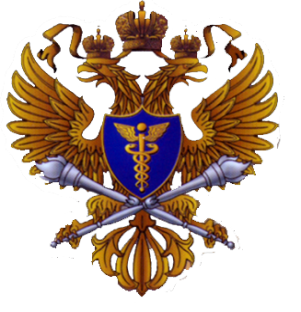 Accounts Chamber of the Russian Federation
Global imbalances analysis: 
implications for KNI selection
Anton Kosyanenko